Outdoor Education
Lesson 2 : Grades K-2
Knowing the Birds Around Us
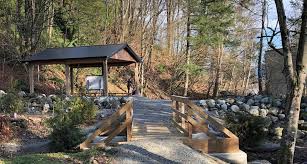 Knowing Birds Around Us

 I can identify birds in my backyard by their sounds and songs.
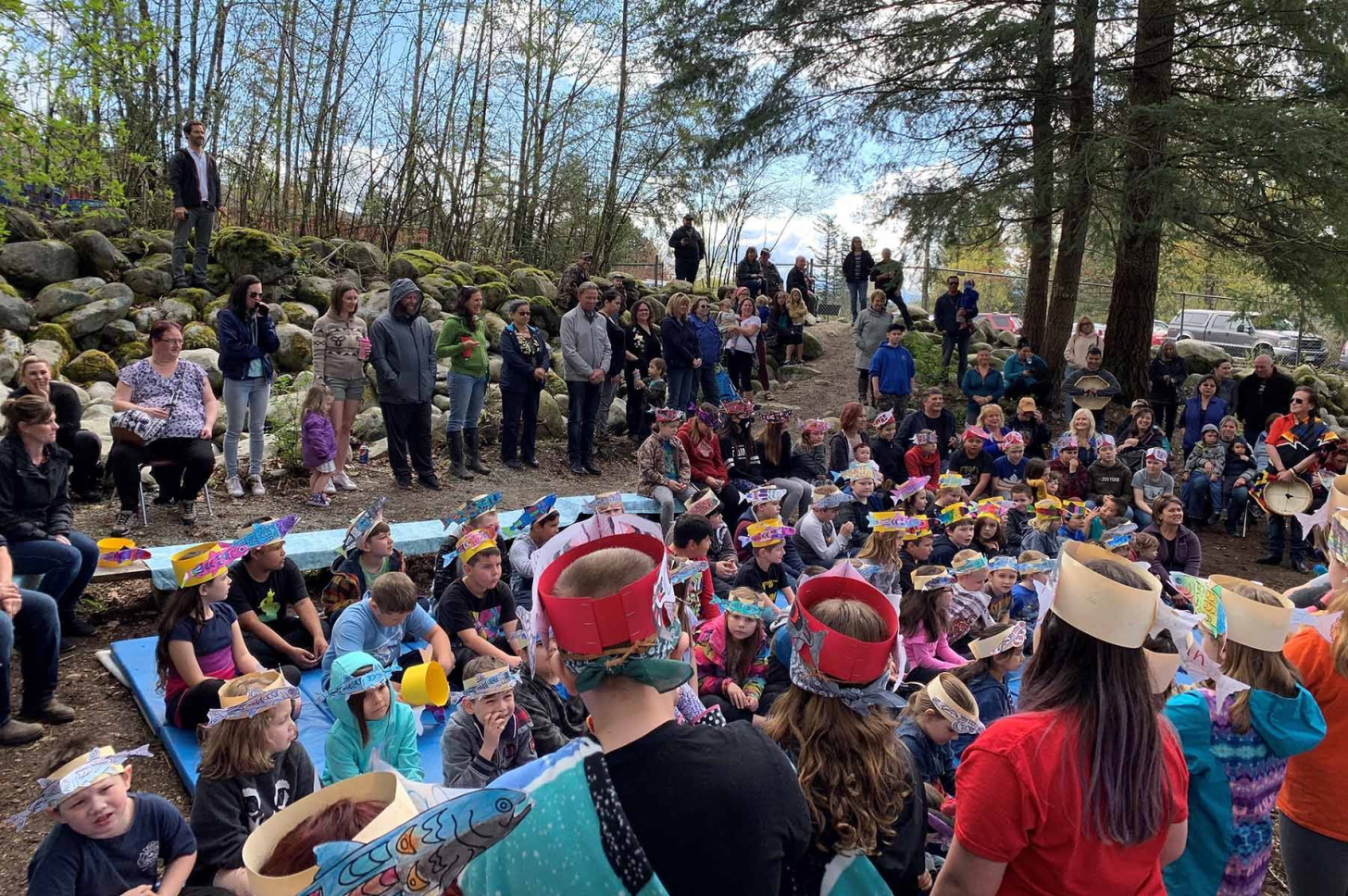 In the lesson “Birds of a Feather”, 
did you find flocks of birds to count?


Do you remember how many birds were in a flock you counted?
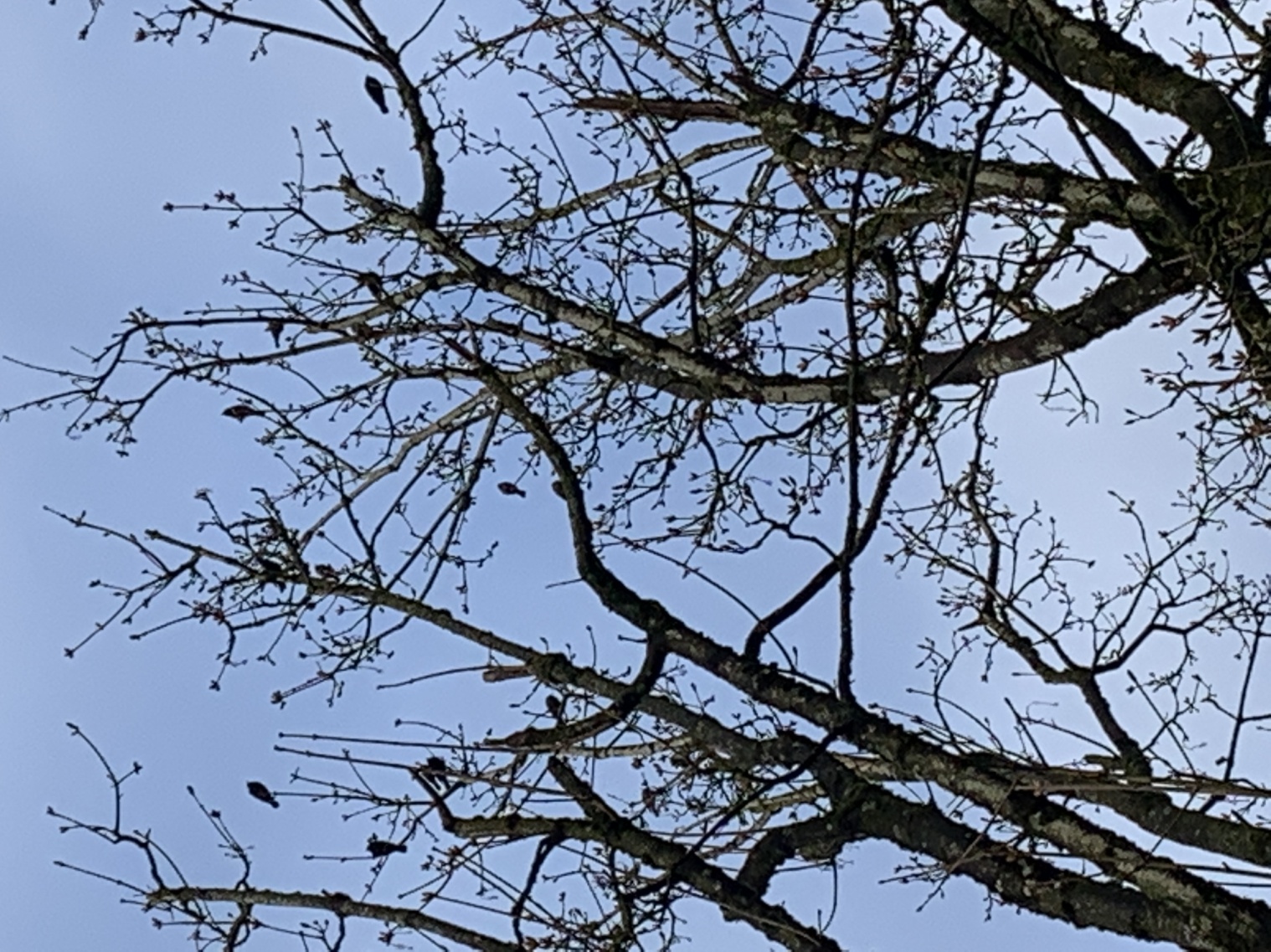 How many birds are in the flock of birds in this tree?

Did you count by 1, 2, 3 or ???
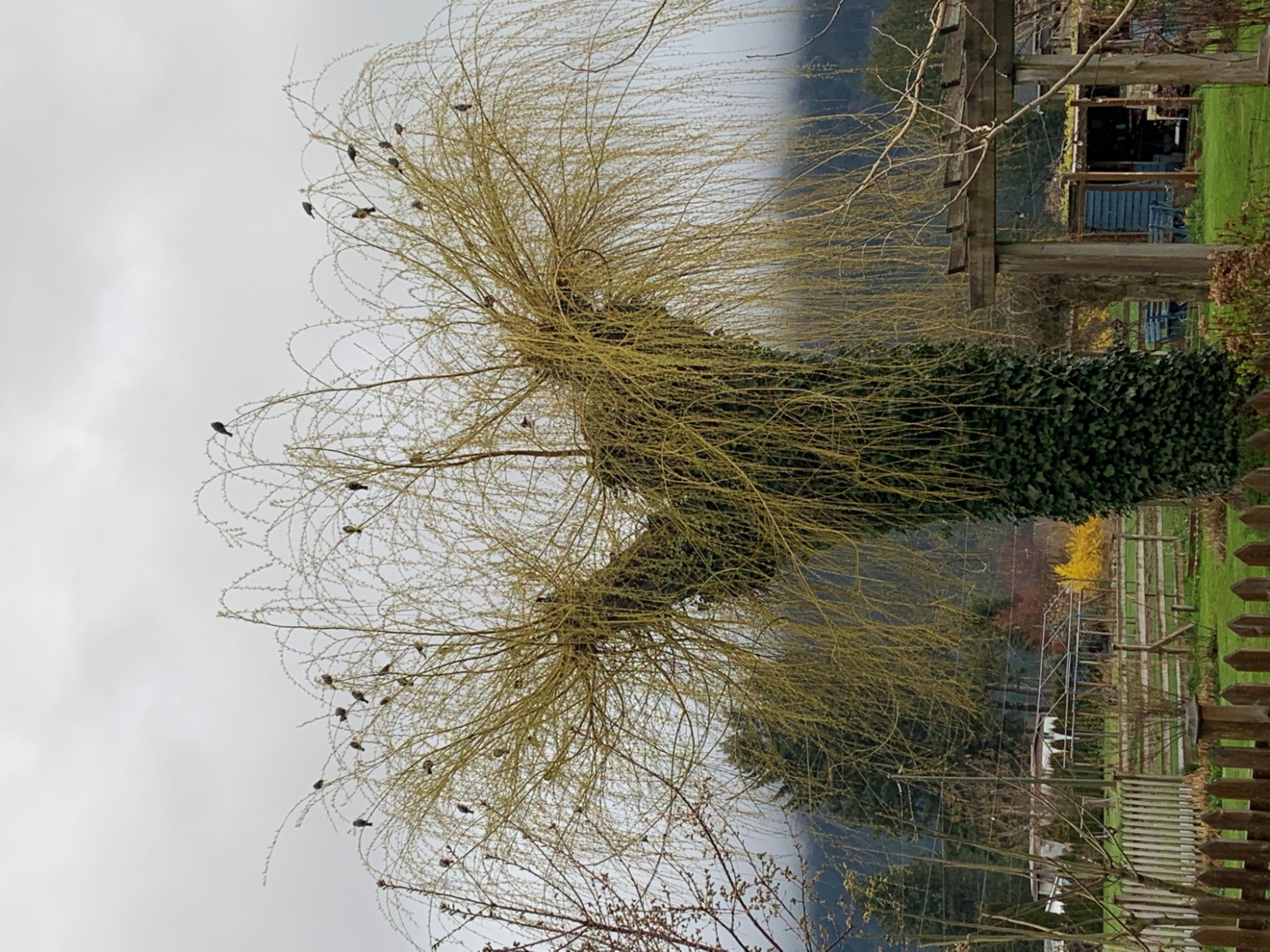 Did you know the kinds of birds you counted?
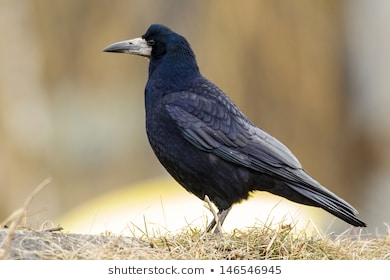 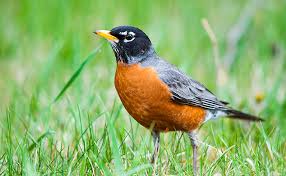 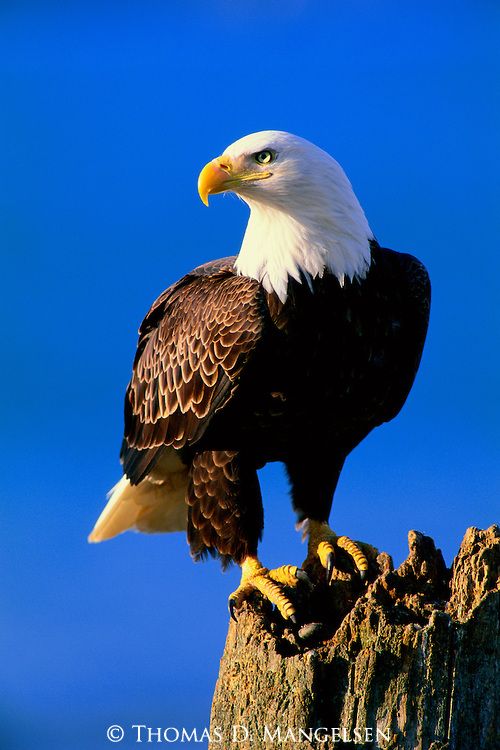 Crow
Robin
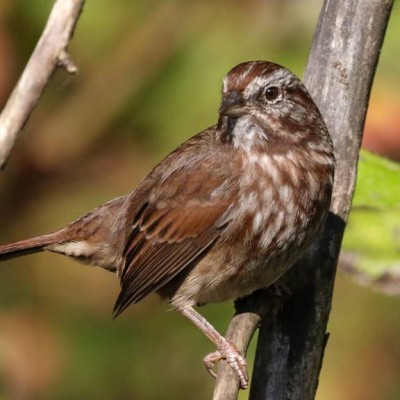 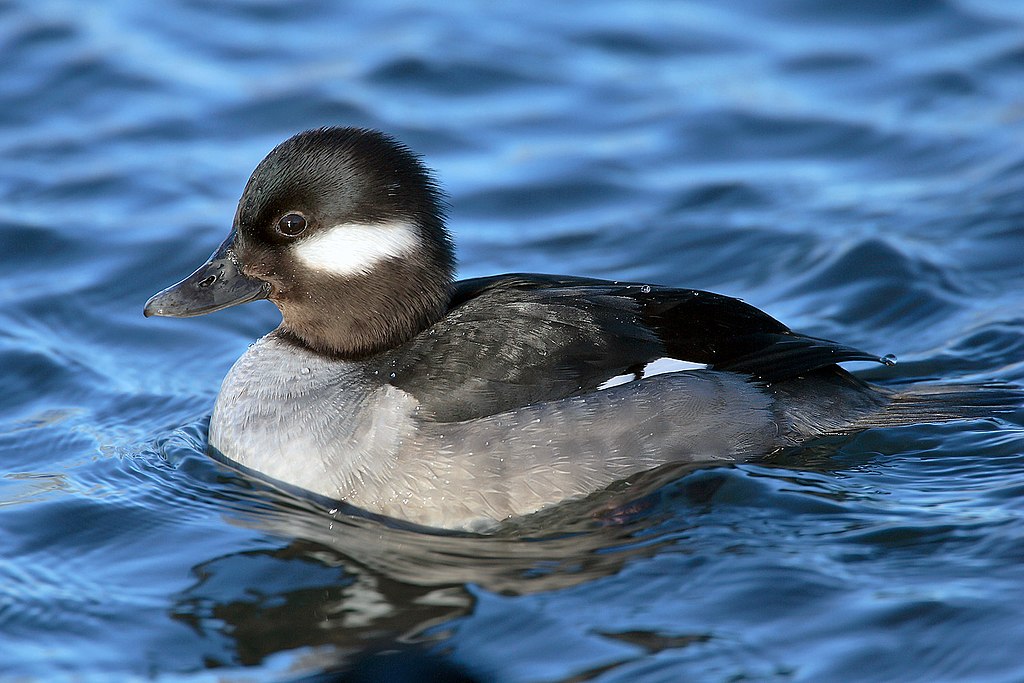 Eagle
Duck
Sparrow
All birds have their own sounds.
Even if you can’t see them, you could hear them.
Click on the links to hear each bird’s call.
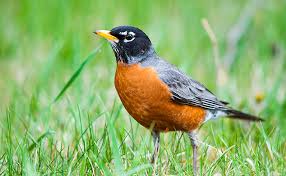 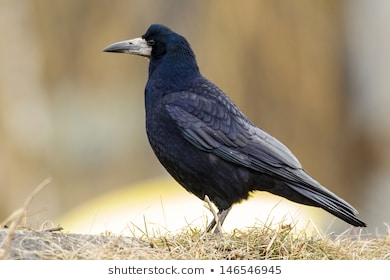 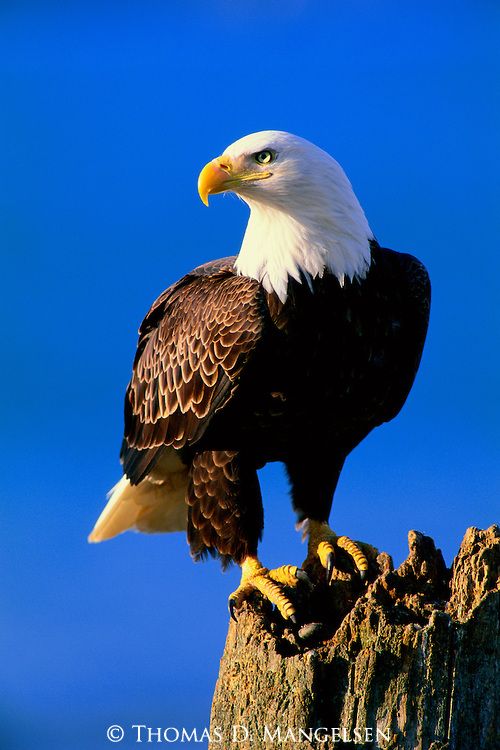 Robin:  https://www.allaboutbirds.org/guide/American_Robin/sounds
Crow :  https://www.allaboutbirds.org/guide/American_Crow/sounds
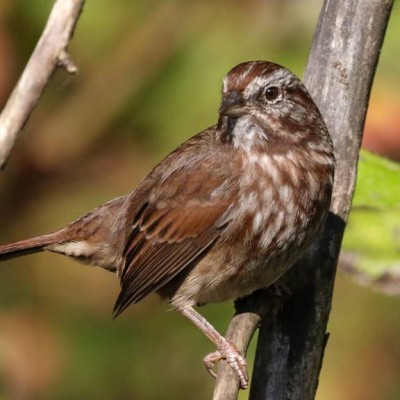 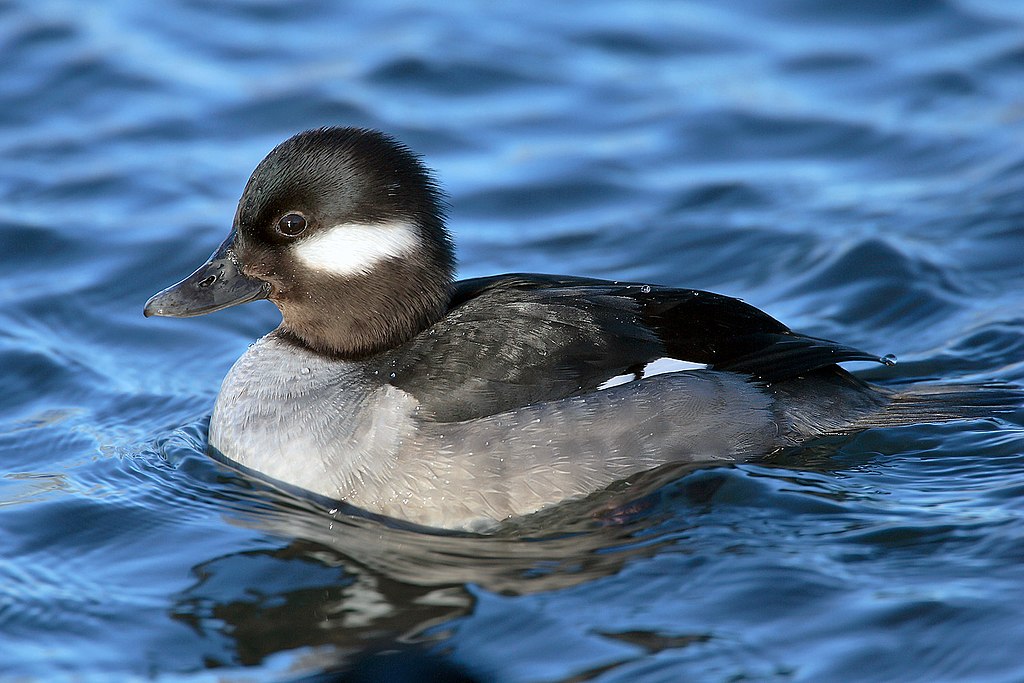 Eagle:  https://www.youtube.com/watch?v=KJovQ5gmxDM
Sparrow: https://www.allaboutbirds.org/guide/Song_Sparrow/sounds
Duck:  https://www.youtube.com/watch?v=el1v4RiK3bU
When you go outside, listen carefully.
What bird calls and sounds do you hear?
Which bird calls do you hear everyday in your yard?
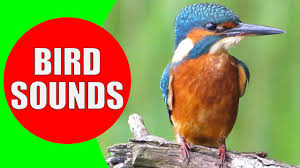 Here is a video of bird sounds.

Do you hear any of these birds in your yard?
https://www.youtube.com/watch?v=mfFldO-B8vE   (5 min)
Humans mimic bird sounds. 
I bet you can match each sound-word with the picture of the bird.

Quack             Caw-caw         Chick-a-dee-dee-dee
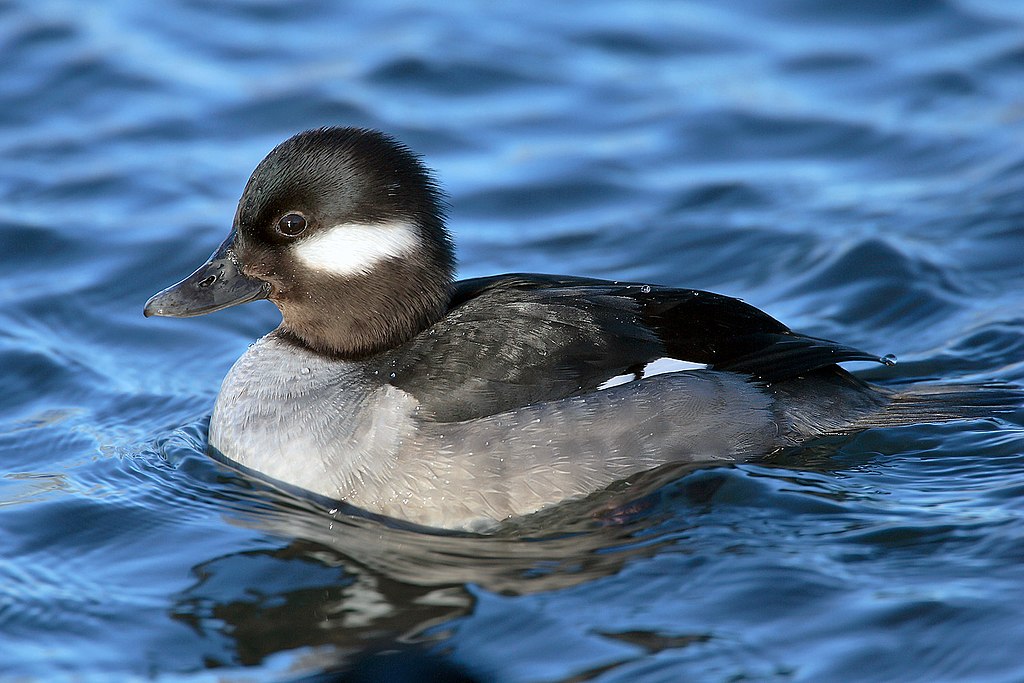 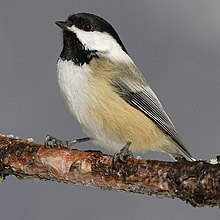 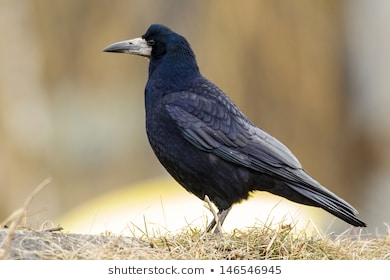 https://en.wikipedia.org/wiki/Duck
https://en.wikipedia.org/wiki/American_crow
https://en.wikipedia.org/wiki/Chickadee
Can you name each bird in the pictures?
This week, go outside and listen very carefully.
How many different bird calls and sounds did you hear?

Can you identify any of the birds by their sound?
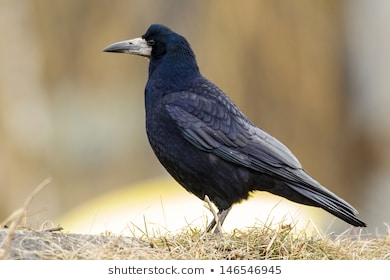 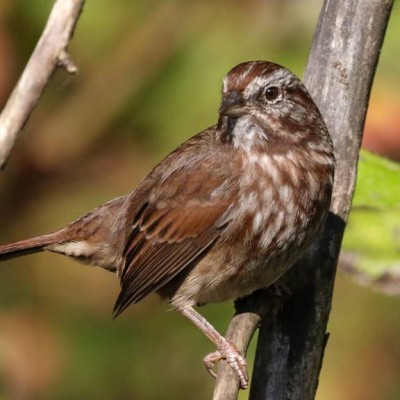 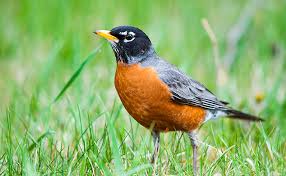 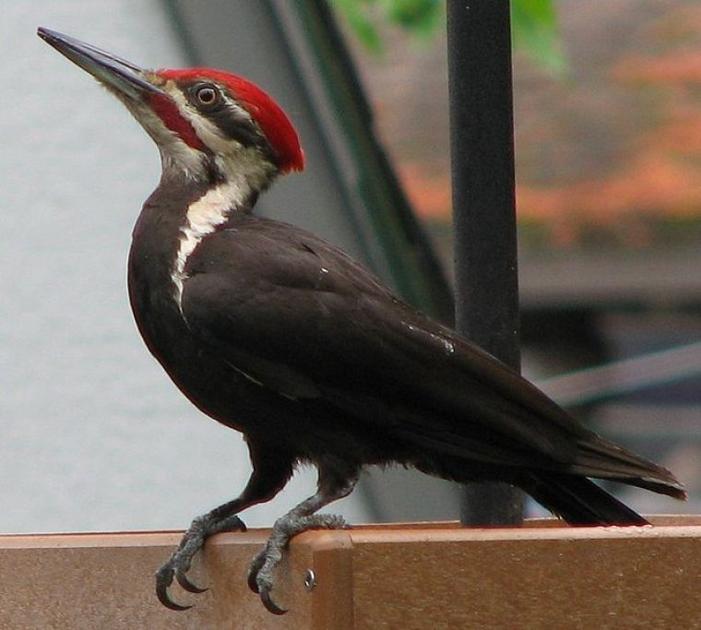 Sparrow
Robin
Woodpecker
Crow
Challenge: Try to mimic bird sounds you hear.
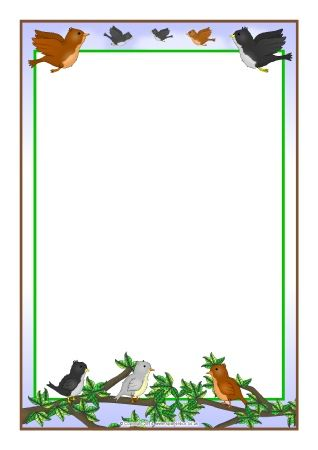 Happy Bird Watching!

Please email Ms. T. if you want to:

Tell her about some birds you find.

Send her a picture of some birds you see.

Write her sounds you hear birds making.

She’d love to hear from you!